FPGA Acceleration of Phylogeny Reconstructionfor Whole Genome Data
Jason D. Bakos
Panormitis E. Elenis
Jijun Tang
Dept. of Computer Science and Engineering
University of South Carolina
Columbia, SC USA
Talk Outline
FPGAs and high-performance reconfigurable computing

Initial target application:  gene rearrangement analysis

Hardware design and experimental results
BIBE 2007  	Boston, MA	Oct. 14, 2007	 2
High-Performance Reconfigurable Computing
HPRC:
Use FPGA as co-processor

Example:
Application requires a week of CPU time
One computation consumes 99% of execution time
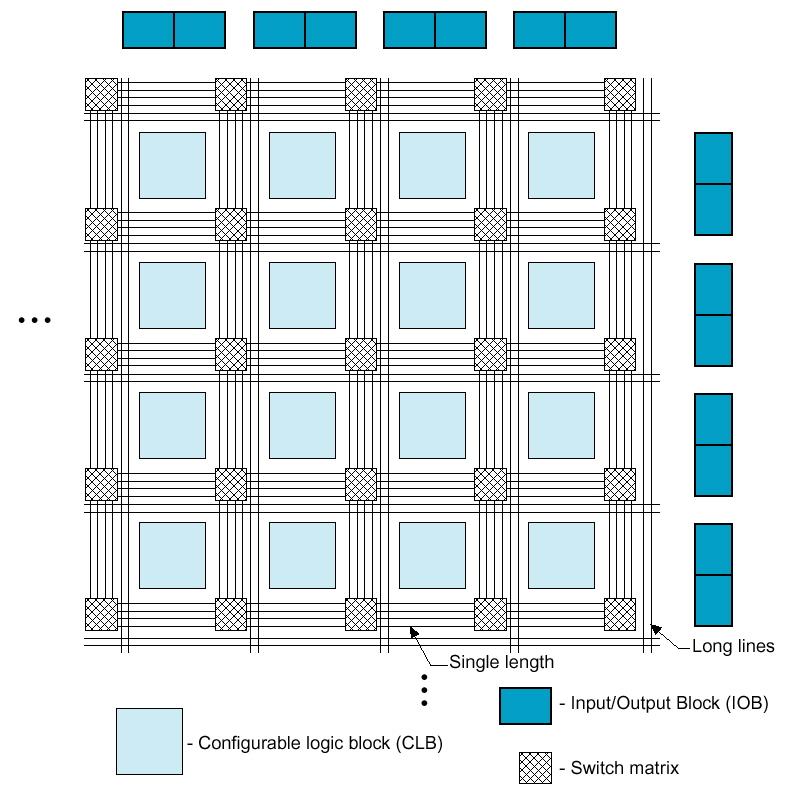 Replaces software
Exploits parallelism
BIBE 2007  	Boston, MA	Oct. 14, 2007	 3
HPRC:  Requirements, Pros, Cons
Application criteria:
computationally expensive
has a bottleneck computation
bottleneck computation is parallelizable
…and has low I/O and storage requirements

Advantages of HPRC:
Cost
FPGA card => ~ $15K
128-processor cluster => ~ $150K
			+ maintenance + cooling + electricity + recycling

Disadvantage for HPRC:
Programming the FPGA
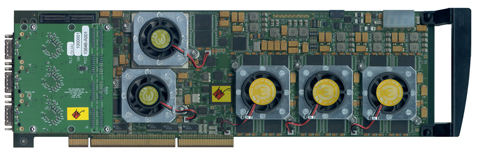 BIBE 2007  	Boston, MA	Oct. 14, 2007	 4
Programming an FPGA
Requires large-scale digital logic design
Instance and interconnect logic and memories
Especially difficult for control-dependent computations

Even worse…
To achieve performance:
Finely parallelize algorithm across FPGA resources



Our solution:
Develop a pre-designed library of kernels for computational biology
Develop a design tool that uses this library to generate accelerators
BIBE 2007  	Boston, MA	Oct. 14, 2007	 5
Talk Outline
FPGAs and high-performance reconfigurable computing

Initial target application:  gene rearrangement analysis

Hardware design and experimental results
BIBE 2007  	Boston, MA	Oct. 14, 2007	 6
Target Application
Gene rearrangement analysis
Evolution analysis using gene order data

Assumes gene-rearrangement model for evolution, i.e.:
Inversion
		g0 g1 g2 g3 g4 g5		g0 g1 –g4 –g3 –g2 g5

Transposition
		g0 g1 g2 g3 g4 g5		 g0 g2 g3 g4 g1 g5

Transversion
		g0 g1 g2 g3 g4 g5		 g0 –g4 –g3 –g2 g1 g5
BIBE 2007  	Boston, MA	Oct. 14, 2007	 7
Reconstruction Method
Maximum parsimony:
Search for tree with minimum number of rearrangement events

Direct-optimization method:
To evaluate a fixed tree…
Label all internal vertices with gene orders
Initialize and iteratively refine until the labels converges
Measure edge lengths using distance estimator
…
…
,
,
BIBE 2007  	Boston, MA	Oct. 14, 2007	 8
M
A
B
C
Median
Median computation used to label internal vertices

Find M that minimizes
		d(A,M) + d(B,M) + d(C,M)
		for some distance measure d()

For gene rearrangement data:
Optimal solution is NP-hard in “diameter” of inputs:
	d(A,B) + d(A,C) + d(B,C)
d(A,M)
d(B,M)
d(C,M)
BIBE 2007  	Boston, MA	Oct. 14, 2007	 9
Execution Behavior
1
Execution Time Ratio for Labeling
0
Evolution Rate of Inputs
Application behavior depends on evolution rate of inputs

Execution time ratio for median computations:
Asymptotically approaches 100% with diameter of input set

Median adopted as kernel computation
BIBE 2007  	Boston, MA	Oct. 14, 2007	 10
Breakpoint Median
Construct a fully connected graph containing all g and –g for each gene
w(g,-g) = -¥
Initialize all other weights to be 3
For each adjacency gh in the three genomes, decrement weight between vertex –g and h
Solve TSP
-
-
+
+
1
2
1
2
A = -1 +2 -4 -3
B = -1 -2 +3 +4
C = -2 +3 +4 +1
cost = -¥
cost = 0
cost = 1
cost = 2
-
+
-
+
+
-
+
-
4
3
4
3
-
+
-
+
An optimal solution corresponding to genome +1 +2 -3 -4
Edges not shown have cost = 3
BIBE 2007  	Boston, MA	Oct. 14, 2007	 11
Breakpoint Median Algorithm
Optimal solution is feasible due to small graph

Algorithm:
Represent TSP graph as a list of edges
Test every possible valid combination of edges

Implemented as a branch-and-bound search

Upper bound is the best tour found so far

Lower bound is computed using a greedy algorithm
Loop that inspects each vertex in TSP graph
Accumulates lower bound value (based on search state)

Performed each time an edge is added or deleted from solution state
Requires nearly 100% of median execution time (bottleneck)
BIBE 2007  	Boston, MA	Oct. 14, 2007	 12
pruned
Example Breakpoint Median
sorted edge list:
(-3,4,w=0)
(2,3,w=1)
(1,2,w=2)
(-1,-2,w=2)
(1,-2,w=2)
(-2,-4,w=2)
(-1,3,w=2)
(-1,-4,w=2)
(1,-4,w=2)
used
 1 => 0
-1 => 0
 2 => 0
-2 => 0
 3 => 0
-3 => 0
 4 => 0
-4 => 0
otherEnd
 1 => -1
-1 =>  1
 2 => -2
-2 =>  2
 3 => -3
-3 =>  3
 4 => -4
-4 =>  4
1	-1
2	-2
3	-3
4	-4
cost = 0
used
 1 => 0
-1 => 0
 2 => 0
-2 => 0
 3 => 0
-3 => 1
 4 => 1
-4 => 0
otherEnd
 1 => -1
-1 =>  1
 2 => -2
-2 =>  2
 3 => -4
-3 =>  3
 4 => -4
-4 =>  3
1	-1
2	-2
3	-3
4	-4
used
 1 => 0
-1 => 0
 2 => 1
-2 => 0
 3 => 1
-3 => 1
 4 => 1
-4 => 0
otherEnd
 1 => -1
-1 =>  1
 2 => -2
-2 => -4
 3 => -4
-3 =>  3
 4 => -4
-4 => -2
cost = 0
1	-1
2	-2
3	-3
4	-4
cost = 1
BIBE 2007  	Boston, MA	Oct. 14, 2007	 13
Example Breakpoint Median
sorted edge list:
(-3,4,w=0)
(2,3,w=1)
(1,2,w=2)
(-1,-2,w=2)
(1,-2,w=2)
(-2,-4,w=2)
(-1,3,w=2)
(-1,-4,w=2)
(1,-4,w=2)
used
 1 => 0
-1 => 0
 2 => 0
-2 => 0
 3 => 0
-3 => 0
 4 => 0
-4 => 0
otherEnd
 1 => -1
-1 =>  1
 2 => -2
-2 =>  2
 3 => -3
-3 =>  3
 4 => -4
-4 =>  4
1	-1
2	-2
3	-3
4	-4
cost = 0
used
 1 => 0
-1 => 0
 2 => 0
-2 => 0
 3 => 0
-3 => 1
 4 => 1
-4 => 0
otherEnd
 1 => -1
-1 =>  1
 2 => -2
-2 =>  2
 3 => -4
-3 =>  3
 4 => -4
-4 =>  3
used
 1 => 1
-1 => 0
 2 => 1
-2 => 0
 3 => 0
-3 => 1
 4 => 1
-4 => 0
otherEnd
 1 => -1
-1 => -2
 2 => -2
-2 => -1
 3 => -4
-3 =>  3
 4 => -4
-4 =>  3
1	-1
2	-2
3	-3
4	-4
exclude edge (2,3)
1	-1
2	-2
3	-3
4	-4
cost = 0
cost = 2
used
 1 => 1
-1 => 1
 2 => 1
-2 => 1
 3 => 1
-3 => 1
 4 => 1
-4 => 1
otherEnd
 1 => -1
-1 =>  3
 2 => -2
-2 => -1
 3 => -1
-3 =>  3
 4 => -4
-4 =>  3
used
 1 => 1
-1 => 0
 2 => 1
-2 => 1
 3 => 0
-3 => 1
 4 => 1
-4 => 1
otherEnd
 1 => -1
-1 =>  3
 2 => -2
-2 => -1
 3 => -1
-3 =>  3
 4 => -4
-4 =>  3
1	-1
2	-2
3	-3
4	-4
1	-1
2	-2
3	-3
4	-4
cost = 6
cost = 4
BIBE 2007  	Boston, MA	Oct. 14, 2007	 14
tour is -1, 1, 2, -2, -4, 4, -3, 3
median is -1, 2, -4, -3
Talk Outline
FPGAs and high-performance reconfigurable computing

Initial target application:  gene rearrangement analysis

Hardware design and experimental results
BIBE 2007  	Boston, MA	Oct. 14, 2007	 15
Hardware Median Core Design
Top-Level
Controller
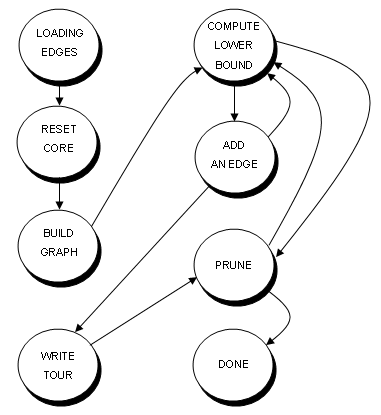 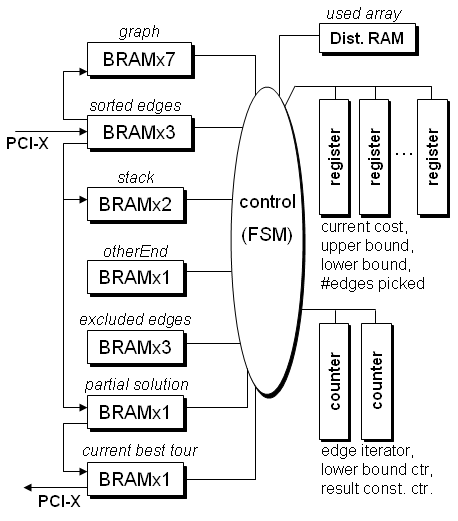 BIBE 2007  	Boston, MA	Oct. 14, 2007	 16
Parallelizing the Median Computation
Exploit both fine- and coarse- grain parallelism

Fine-grain
Unroll loop for lower bound computation
Perform multiple iterations in parallel

Coarse-grain
Use parallel median cores for single median computation
Partition search space
BIBE 2007  	Boston, MA	Oct. 14, 2007	 17
Fine-Grain Parallelism
Lower bound unit:
used
table
v=2
e0=11
e1=-19
e2=-49
used(v)
used(e0)
used(e1)
used(e2)
if used(v) = 0 then
	VALID_WEIGHTS= f
	for i = 0  to edge_count(v) - 1	
		if used(ei) = 0 and
			otherEnd(v) != ei and
			excludedi(v) != 1 then
			add weighti to VALID_WEIGHTS
		end if
	end loop

	if VALID_WEIGHTS is empty
		lower_bound = lower_bound + 3
	else
		lower_bound = min(VALID_WEIGHTS)
	end if
TSP graph representation:
1	(1,-4),w=0
-1	(-1,9),w=1	(-1,25),w=2
 2	(2,11),w=2	(2,-19),w=2	(2,-49),w=2
-2	(-2,17),w=2	(-2,20),w=1
.
.
.
-19	(-19,2),w=2	(-19,-4),w=2	(-19,10),w=2
.
.
.
otherEnd
table
otherEnd(v)
v=2
excluded
table
excluded0(v)
excluded1(v)
excluded2(v)
v=2
edge_count
table
3
v=2
11
-19
weight0
weight1
weight2
2
2
2
2
2
2
2
-49
BIBE 2007  	Boston, MA	Oct. 14, 2007	 18
Coarse-Grain Parallelism
Parallelize search => partition TSP search space
Problems:
High amount of state information (communication overhead)
Dynamic load balancing would be complex (control overhead)

Solution:  “virtually” partition the TSP search space
Search order determined by ordering of edge list
Use parallel median cores
Each core uses unique search order
All cores share a global upper bound value
BIBE 2007  	Boston, MA	Oct. 14, 2007	 19
Experimental Results:  Median Acceleration
Best performance was achieved:
20 lower bound units per core
2 cores
~ 50% of FPGA resources

Performance improves with size of search space
i.e. search time
Host-FPGA communication overhead
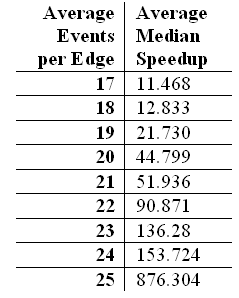 Average speedup for 1000 median computations
BIBE 2007  	Boston, MA	Oct. 14, 2007	 20
Experimental Results:  Application Acceleration
Perform end-to-end reconstruction procedure

Dispatch all median computations to FPGA
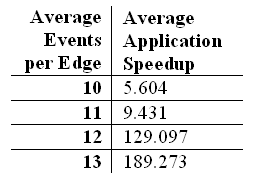 Average speedup for 10 end-to-end reconstructions
BIBE 2007  	Boston, MA	Oct. 14, 2007	 21
Conclusions and Future Work
Achieved 100X end-to-end application speedup for distantly related data sets

Demonstrated that FPGAs can accelerate this class of application

Future Work:
Additional kernel designs (i.e. tree generation)
Implement heterogeneous mix of kernels on the FPGA according to evolution rate of input set
BIBE 2007  	Boston, MA	Oct. 14, 2007	 22